WHOSE SCIENCE IS BEING LISTENED TO/HEARD?Which learners is the Science of Reading responding to?
The Science of Reading and EAL/D students?
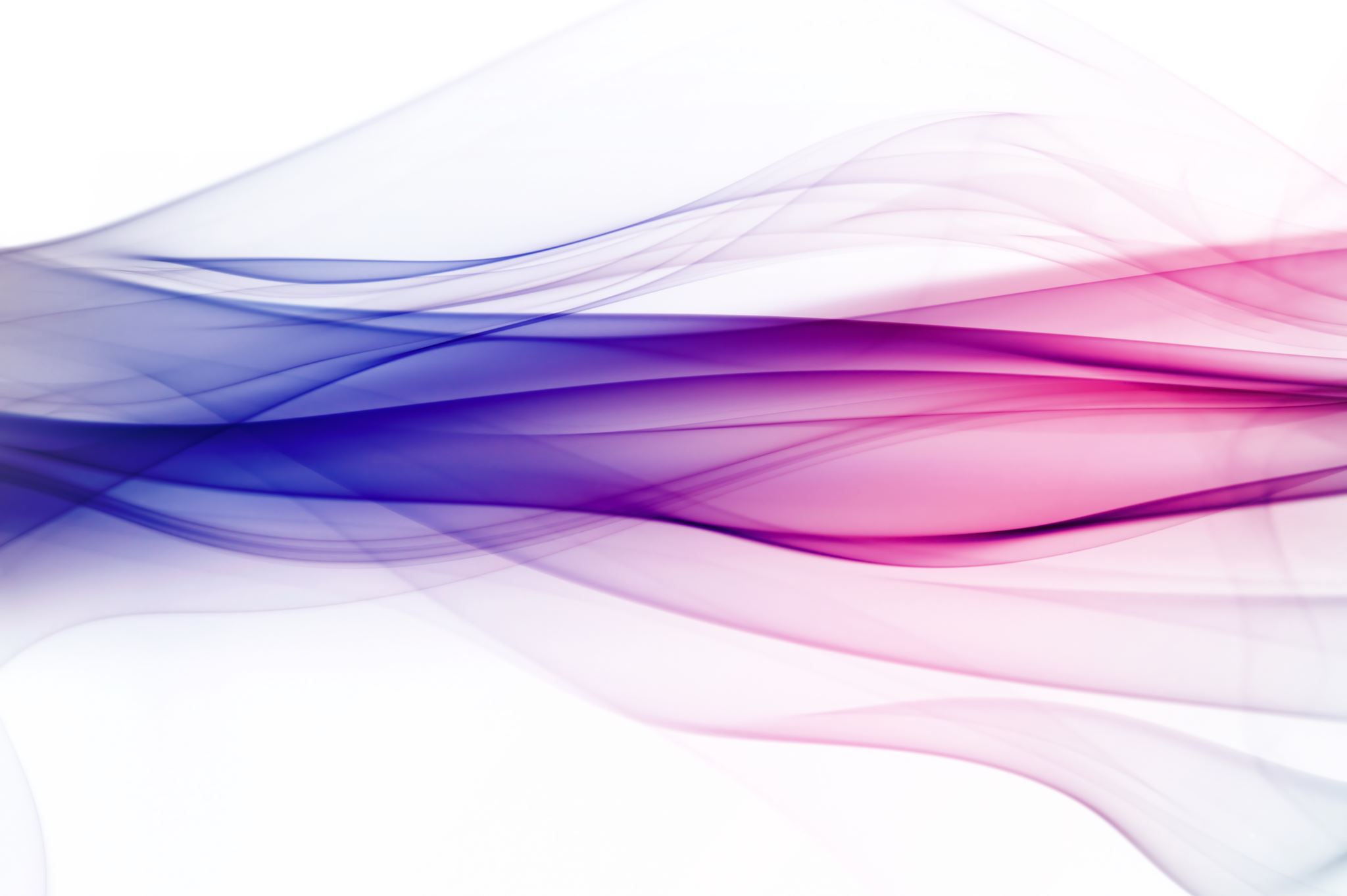 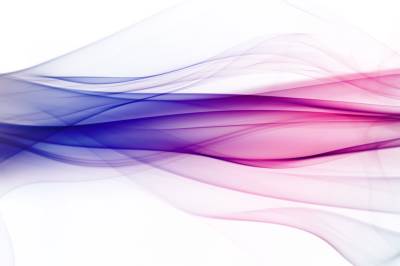 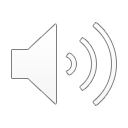 © English Literacy for Multilingual Learners: Voices from the Field. Socorro Herrera and Ester de Jong talk of inclusivity

Source: https://www.languagemagazine.com/2023/05/22/english-literacy-for-multilingual-learners-voices-from-the-field/

Dr. de Jong was president of TESOL International Association (2017–2018).
Whose science is being listened to/heard in the current movements in teaching reading?
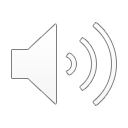 © English Literacy for Multilingual Learners: Voices from the Field. Socorro Herrera and Ester de Jong talk of inclusivity

Source: https://www.languagemagazine.com/2023/05/22/english-literacy-for-multilingual-learners-voices-from-the-field/

Dr. de Jong was president of TESOL International Association (2017–2018).
Does the Science of Reading represent/reflect the way a student learns to read through English as their ADDITIONAL language?
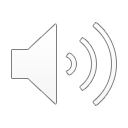 © English Literacy for Multilingual Learners: Voices from the Field. Socorro Herrera and Ester de Jong talk of inclusivity

Source: https://www.languagemagazine.com/2023/05/22/english-literacy-for-multilingual-learners-voices-from-the-field/

Dr. de Jong was president of TESOL International Association (2017–2018).
What is missing in the Science of Reading for students who are learning to read in a language they are in the process of learning?
Reading is a cultural activity where ‘language drives every facet of reading comprehension’...and ‘importance (is placed on) both word and world knowledge in explaining comprehension development, especially for inferential reasoning and comprehension monitoring’ (p.3).  National Academy of Education 
    (Pearson et al., 2020)
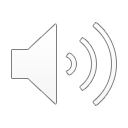 © English Literacy for Multilingual Learners: Voices from the Field. Socorro Herrera and Ester de Jong talk of inclusivity

Source: https://www.languagemagazine.com/2023/05/22/english-literacy-for-multilingual-learners-voices-from-the-field/

Dr. de Jong was president of TESOL International Association (2017–2018).
What role do student’s own experiences play in learning to read?Is it all about the physiology of the brain or are there sociocultural and linguistic factors to take account of?
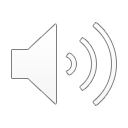 Although many teachers appreciate being informed about the existing research base on how the brain learns to read, “THEY ARE LEFT TO GRAPPLE WITH DISJUNCTS BETWEEN INSTRUCTIONAL PRACTICES PROMOTED, CAUTIONED, AND/OR DISCOURAGED BY THE SCIENCE OF READING MOVEMENT AND THE LANGUAGE, LITERACY, AND SOCIOEMOTIONAL NEEDS OF LEARNERS”.
© English Literacy for Multilingual Learners: Voices from the Field. Socorro Herrera and Ester de Jong talk of inclusivity

Source: https://www.languagemagazine.com/2023/05/22/english-literacy-for-multilingual-learners-voices-from-the-field/

Dr. de Jong was president of TESOL International Association (2017–2018).
Discuss
What are the LANGUAGE learning needs of Multilingual students learning English?
How does the SoR address these?

What are the cross-cultural LITERACY learning needs of Multilingual students learning English?
How does the SoR address these?

What are the cross-cultural Sociolinguistic, Sociocultural and Socioemotional needs of Multilingual students learning English?
How does the SoR address these?
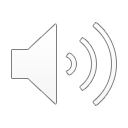 © English Literacy for Multilingual Learners: Voices from the Field. Socorro Herrera and Ester de Jong talk of inclusivity

Source: https://www.languagemagazine.com/2023/05/22/english-literacy-for-multilingual-learners-voices-from-the-field/

Dr. de Jong was president of TESOL International Association (2017–2018).
What are the main claims/messages/themes in the science of reading?
PHONICS

2. ONE SIZE DOES NOT FIT ALL

3. STUDENTS NEED ASSET-BASED MEANINGFUL LEARNING
The Science of Reading, focuses on five pillars
- phonemic awareness 
- phonics 
- fluency 
- vocabulary
- comprehension
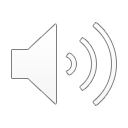 The five basic components of reading instruction—phonemic awareness, phonics, fluency, vocabulary, and comprehension— are requisite but insufficient for multilingual learners. For these students, oral language is foundational to literacy development, and biliteracy is advantageous for language development. National Literacy Panel on Language-Minority Children and Youth (August & Shanahan, 2006)
© English Literacy for Multilingual Learners: Voices from the Field. Socorro Herrera and Ester de Jong talk of inclusivity

Source: https://www.languagemagazine.com/2023/05/22/english-literacy-for-multilingual-learners-voices-from-the-field/

Dr. de Jong was president of TESOL International Association (2017–2018).
How are these (phonics)claims interpreted and what has been the result?
Phonics is not the/a magic bullet
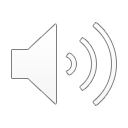 © English Literacy for Multilingual Learners: Voices from the Field. Socorro Herrera and Ester de Jong talk of inclusivity

Source: https://www.languagemagazine.com/2023/05/22/english-literacy-for-multilingual-learners-voices-from-the-field/

Dr. de Jong was president of TESOL International Association (2017–2018).
How are these (phonics) claims interpreted and what has been the result?
Phonics is not the/a magic bullet
One challenge the teachers identified, for example, is THE OVERRELIANCE ON TESTING FOR PHONICS AND FLUENCY. Passing these tests has become a PREREQUISITE FOR STUDENTS TO BE “ALLOWED” TO ENGAGE IN OTHER READING-RELATED ACTIVITIES. NOT PASSING THE TEST means MORE INSTRUCTION EXCLUSIVELY DIRECTED AT ISOLATED PHONICS INSTRUCTION DESIGNED FOR STUDENTS WHO ARE ALREADY FLUENT SPEAKERS OF ENGLISH.

DISCUSS
What does this look like in your school? Similar? Different?
What should be put in place for multilingual learners of English?
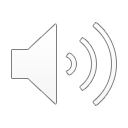 © English Literacy for Multilingual Learners: Voices from the Field. Socorro Herrera and Ester de Jong talk of inclusivity

Source: https://www.languagemagazine.com/2023/05/22/english-literacy-for-multilingual-learners-voices-from-the-field/

Dr. de Jong was president of TESOL International Association (2017–2018).
How are these (phonics) claims interpreted and what has been the result?
Phonics is not the/a magic bullet
Given the (systemic) pressure to increase scores and make benchmarks on tests that “matter,” OTHER METHODS OF GATHERING EVIDENCE OF INCREMENTAL GAINS ARE UNDERUTILIZED. The result is an endless cycle of students failing to make sufficient gains on standardized assessments, with the interventions used to “differentiate” their subsequent instructio­­­n reflecting the same types of limitations as those evident in the core instruction. As one teacher attested, “the kids felt defeated even before they began to read.”

DISCUSS
What does this look like in your school? Similar? Different?
What should be put in place for multilingual learners of English?
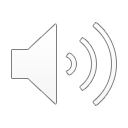 © English Literacy for Multilingual Learners: Voices from the Field. Socorro Herrera and Ester de Jong talk of inclusivity

Source: https://www.languagemagazine.com/2023/05/22/english-literacy-for-multilingual-learners-voices-from-the-field/

Dr. de Jong was president of TESOL International Association (2017–2018).
How is the (one size does not fit all) claim interpreted and what has been the result?
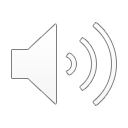 © English Literacy for Multilingual Learners: Voices from the Field. Socorro Herrera and Ester de Jong talk of inclusivity

Source: https://www.languagemagazine.com/2023/05/22/english-literacy-for-multilingual-learners-voices-from-the-field/

Dr. de Jong was president of TESOL International Association (2017–2018).
One size does not fit all
How is the (one size does not fit all) claim interpreted and what has been the result?
In practice, states and jurisdictions use scripted programs (purchased from commercial companies at great cost)that ask teachers to ADHERE TO A SYSTEMATIC, TIMED, AND RIGID PLAN FOR READING INSTRUCTION, ASSUMING UNIVERSALITY OF APPROPRIATENESS FOR ALL LEARNERS. This UNDIFFERENTIATED, “ONE-SIZE-FITS-ALL” APPROACH FAILS TO RECOGNIZE THE DIVERSITY IN TODAY’S CLASSROOMS.
DISCUSS
Is this the case at your school?   
Is it meeting the pedagogic needs of multilingual learners of English?
What needs to change?
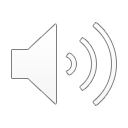 One size does not fit all
© English Literacy for Multilingual Learners: Voices from the Field. Socorro Herrera and Ester de Jong talk of inclusivity

Source: https://www.languagemagazine.com/2023/05/22/english-literacy-for-multilingual-learners-voices-from-the-field/

Dr. de Jong was president of TESOL International Association (2017–2018).
How is the (one size does not fit all) claim interpreted and what has been the result?
Experienced ML teachers note that these programs FAIL TO SUFFICIENTLY ATTEND TO ORAL LANGUAGE DEVELOPMENT, COMPREHENSION, AND READING TO ACHIEVE MEANINGFUL GOALS (e.g., pleasure, exchange of ideas, self-expression, participation in the life of a literate community).

DISCUSS
Is this the case at your school?   
Is it meeting the pedagogic needs of multilingual learners of English?
What needs to change?
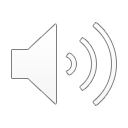 One size does not fit all
© English Literacy for Multilingual Learners: Voices from the Field. Socorro Herrera and Ester de Jong talk of inclusivity

Source: https://www.languagemagazine.com/2023/05/22/english-literacy-for-multilingual-learners-voices-from-the-field/

Dr. de Jong was president of TESOL International Association (2017–2018).
How is the (Students’ Need Asset-Based, Meaningful Learning) claim interpreted and what has been the result?
Students Need Asset-Based, Meaningful Learning: How does the Science of Reading deliver on this?
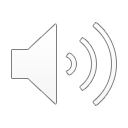 © English Literacy for Multilingual Learners: Voices from the Field. Socorro Herrera and Ester de Jong talk of inclusivity

Source: https://www.languagemagazine.com/2023/05/22/english-literacy-for-multilingual-learners-voices-from-the-field/

Dr. de Jong was president of TESOL International Association (2017–2018).
How is the (Students’ Need Asset-Based, Meaningful Learning) claim interpreted and what has been the result?
Students Need Asset-Based, Meaningful Learning: How does the Science of Reading deliver on this?
The science of reading movement has led many teachers to feel pressured to retreat from utilizing instructional methods and strategies designed to leverage learners’ assets, experiences, and knowledge systems (home, community, and school). Doing so leaves teachers and students to operate from a deficit perspective, as learners are not provided the opportunities to make public and utilize what they know and can do.
DISCUSS
Is this the case at your school?   
Is it meeting the pedagogic needs of multilingual learners of English?
What needs to change?
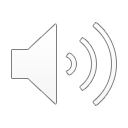 © English Literacy for Multilingual Learners: Voices from the Field. Socorro Herrera and Ester de Jong talk of inclusivity

Source: https://www.languagemagazine.com/2023/05/22/english-literacy-for-multilingual-learners-voices-from-the-field/

Dr. de Jong was president of TESOL International Association (2017–2018).
What is missing from the current conversation about teaching reading?
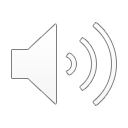 © English Literacy for Multilingual Learners: Voices from the Field. Socorro Herrera and Ester de Jong talk of inclusivity

Source: https://www.languagemagazine.com/2023/05/22/english-literacy-for-multilingual-learners-voices-from-the-field/

Dr. de Jong was president of TESOL International Association (2017–2018).
What has been the result of the Science of Reading Movement?
The science of reading movement has been ALLOWED TO HIJACK THE MORE NUANCED RESEARCH BASE THAT INFORMS THE SCIENCE OF READING.
It also has POSITIONED TEACHING AS A SIMPLISTIC TECHNICAL ACT AND TEACHERS AS TECHNICIANS who are expected to implement what has been given to them.
We know teaching is more than that and TEACHERS’ FEEDBACK AND VOICES NEED TO BE HEARD.
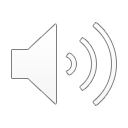 We URGE POLICY MAKERS AND PRACTITIONERS TO ENGAGE IN A CRITICAL DIALOGUE WHICH ENSURES THAT READING INSTRUCTION KEEPS THE ULTIMATE GOAL OF EDUCATION AND LITERACY FRONT AND CENTER: “LEARNING TO COMMUNICATE, READ, AND WRITE AS A MEANS OF EXPRESSION TO GAIN KNOWLEDGE BY ACCESSING STORIES, INFORMATION, AND VOICES ACROSS TIME AND ACROSS THE WORLD” (National Committee for Effective Literacy, 2022, p. 3; Darling-Hammond et al., 2020).
© English Literacy for Multilingual Learners: Voices from the Field. Socorro Herrera and Ester de Jong talk of inclusivity

Source: https://www.languagemagazine.com/2023/05/22/english-literacy-for-multilingual-learners-voices-from-the-field/

Dr. de Jong was president of TESOL International Association (2017–2018).
Discuss/Brainstorm
Actions that can be taken at our school to meet the needs of Multilingual students learning to read in a language they are/should be learning to speak, prior to achieving literacy in the new language such that they can comprehend the social and cultural meaning of the additional language as they become literate.
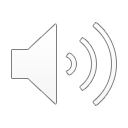 © English Literacy for Multilingual Learners: Voices from the Field. Socorro Herrera and Ester de Jong talk of inclusivity

Source: https://www.languagemagazine.com/2023/05/22/english-literacy-for-multilingual-learners-voices-from-the-field/

Dr. de Jong was president of TESOL International Association (2017–2018).